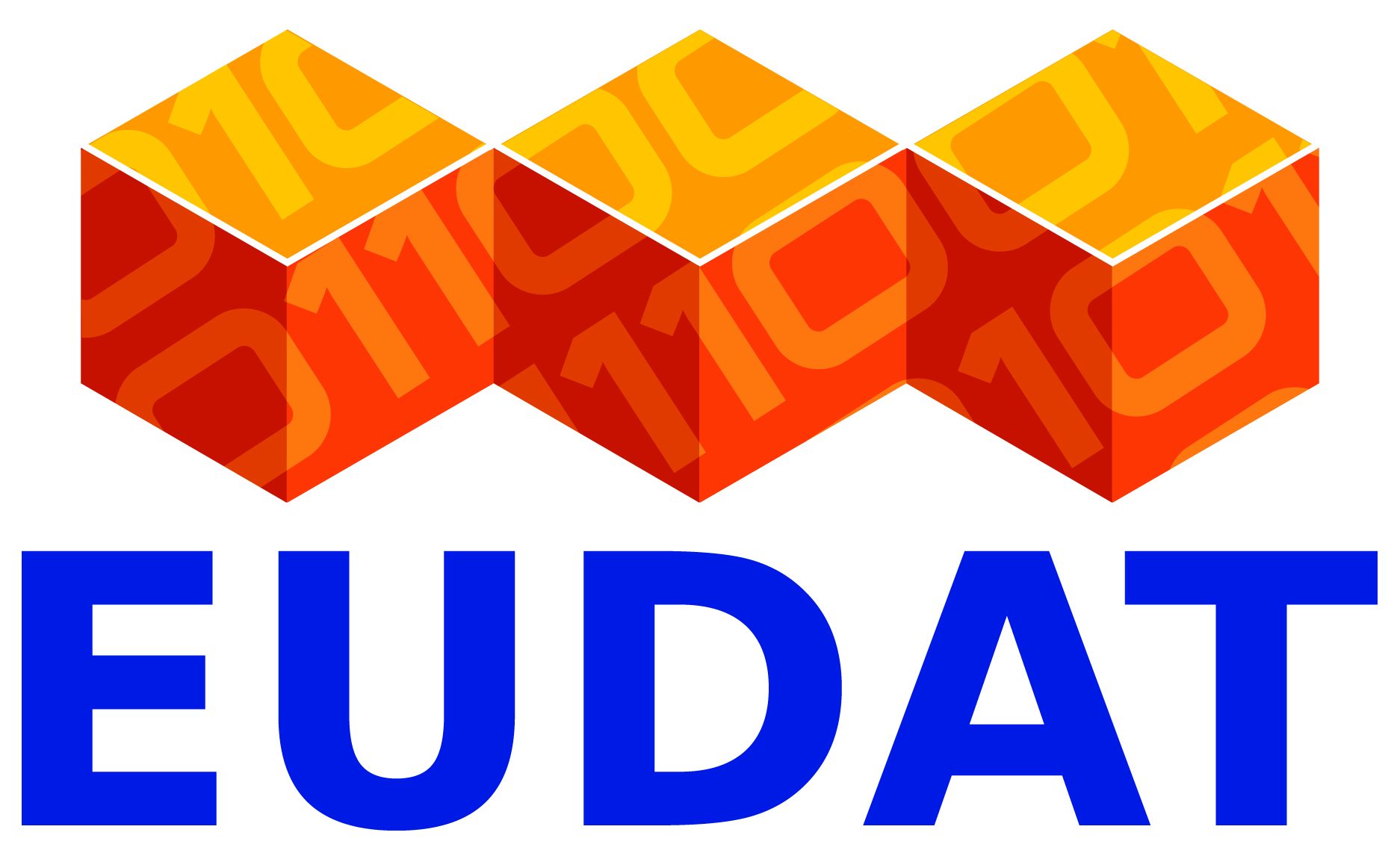 www.eudat.eu
European Data Infrastructure
European Research Data Services, Expertise & Technology Solutions
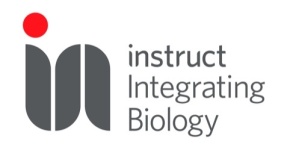 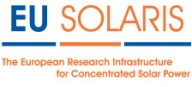 Managing the rising tide of scientific data
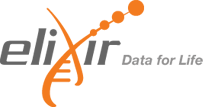 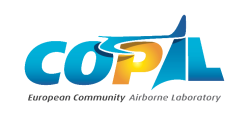 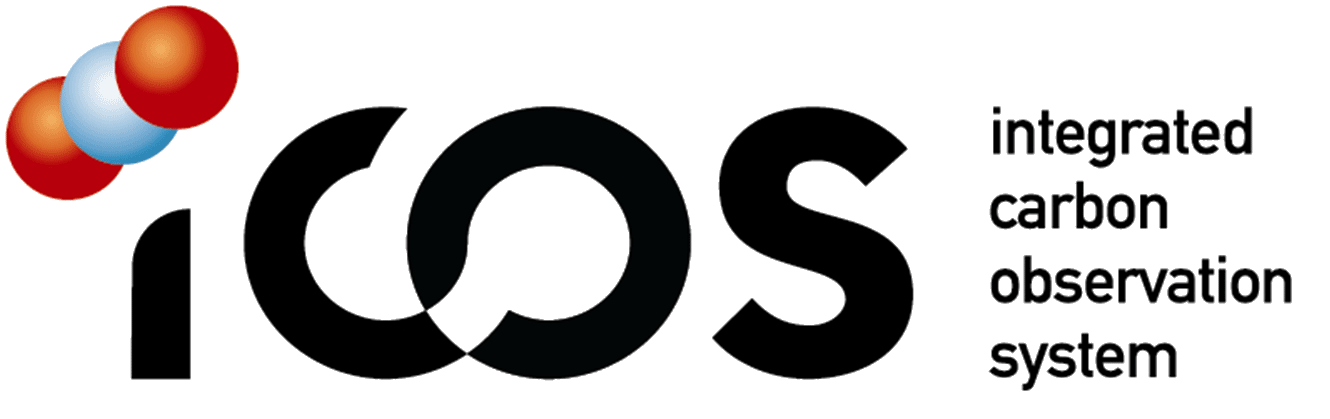 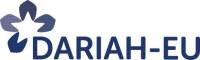 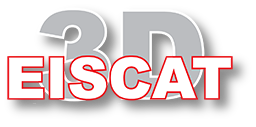 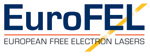 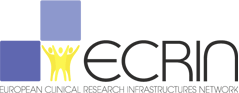 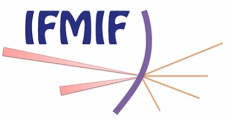 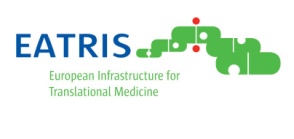 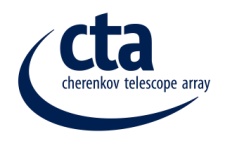 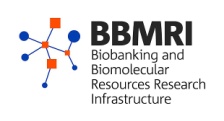 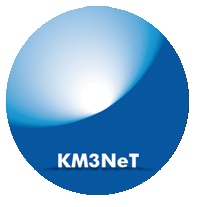 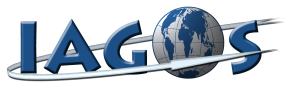 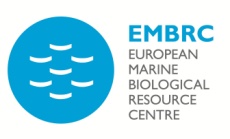 Zettabytes
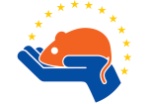 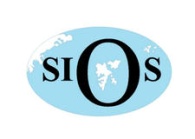 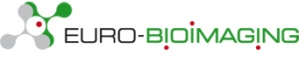 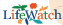 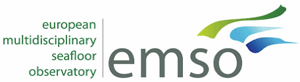 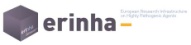 Exabytes
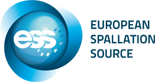 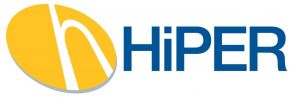 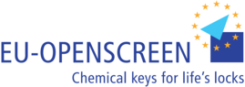 Exponential growth
Petabytes
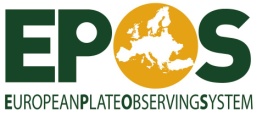 Where to store it?
How to find it?
How to make the most of it?
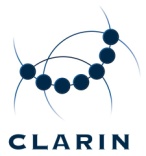 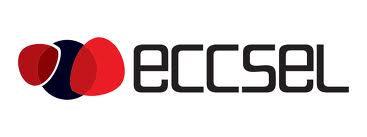 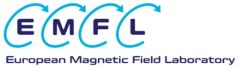 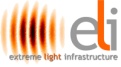 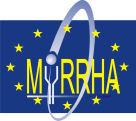 Terabytes
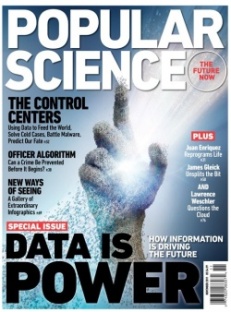 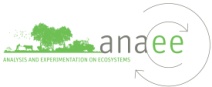 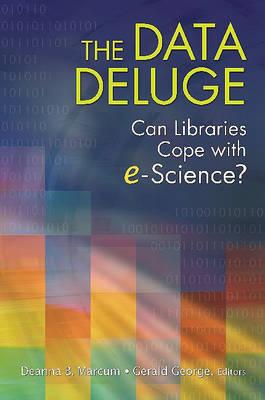 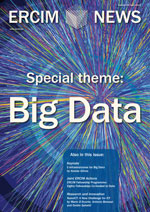 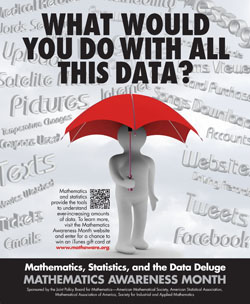 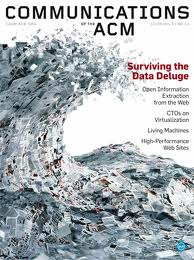 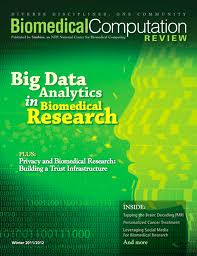 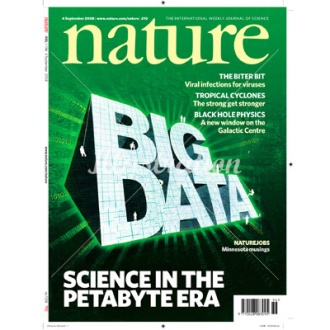 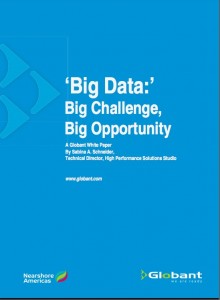 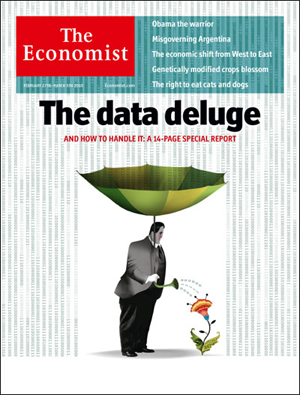 Gigabytes
Increasing complexity and variety
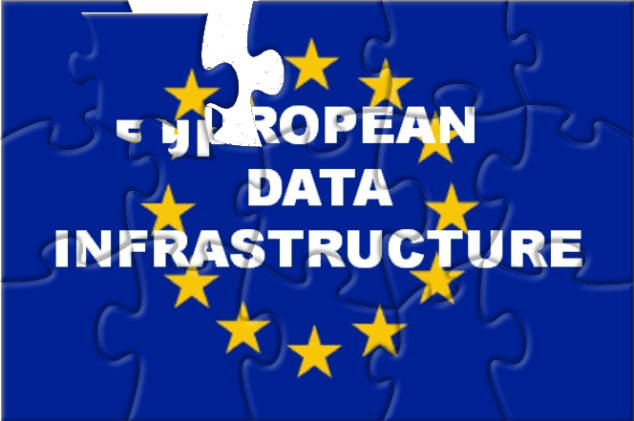 www.eudat.eu
EUDAT is …
a pan-European initiative building a sustainable cross-disciplinary and cross-national data infrastructure providing a set of shared services for accessing and preserving research data
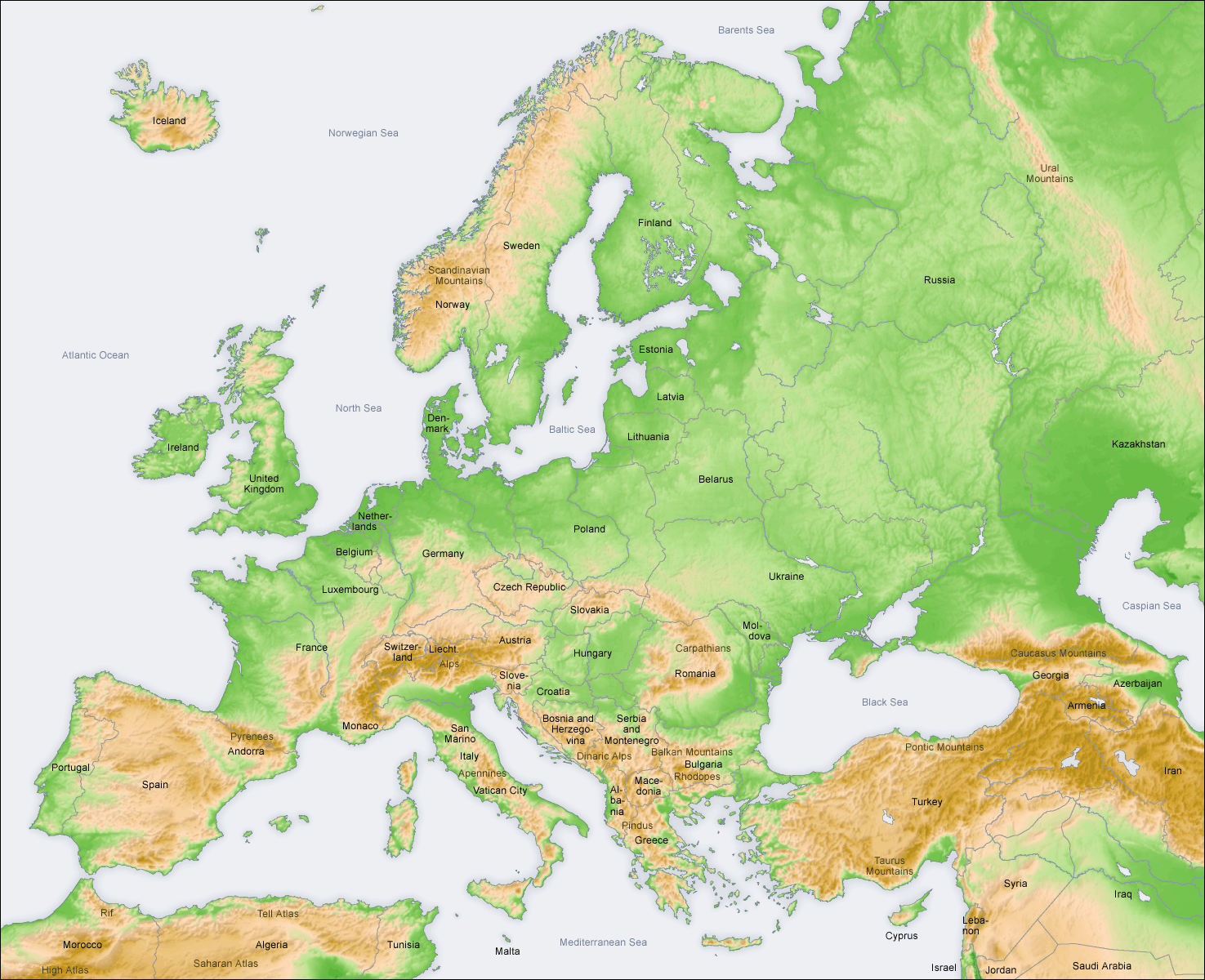 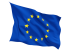 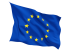 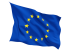 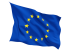 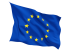 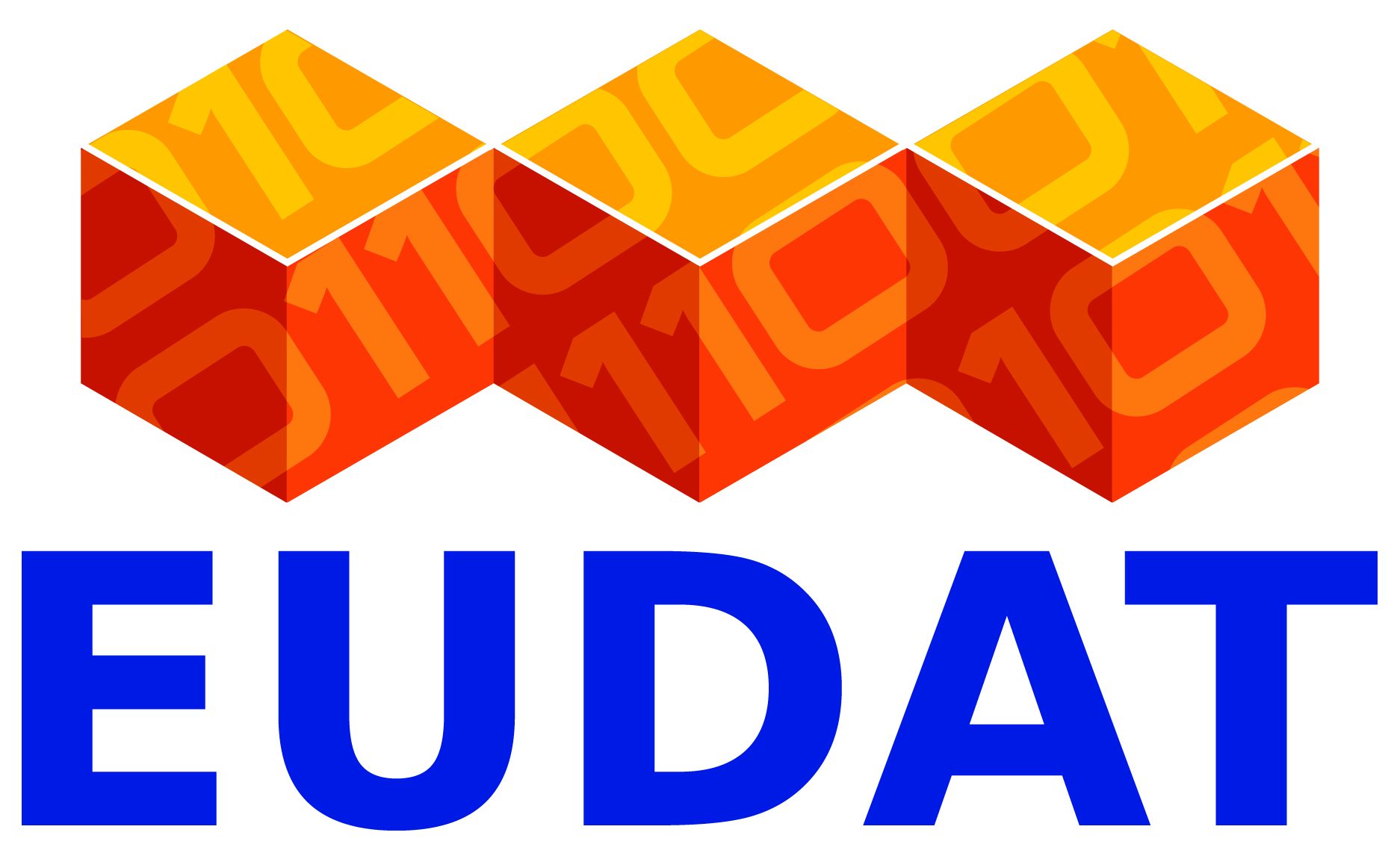 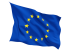 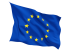 supporting multiple research communities by working closely with them to deliver these technical services as part of the EUDAT Collaborative Data Infrastructure (CDI)
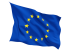 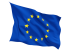 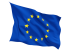 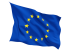 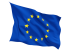 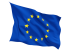 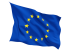 www.eudat.eu
Who is behind EUDAT?
Research Communities 
National Data centres
Technology providers
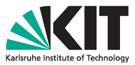 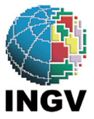 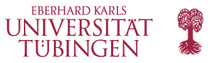 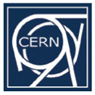 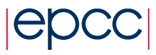 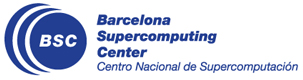 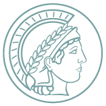 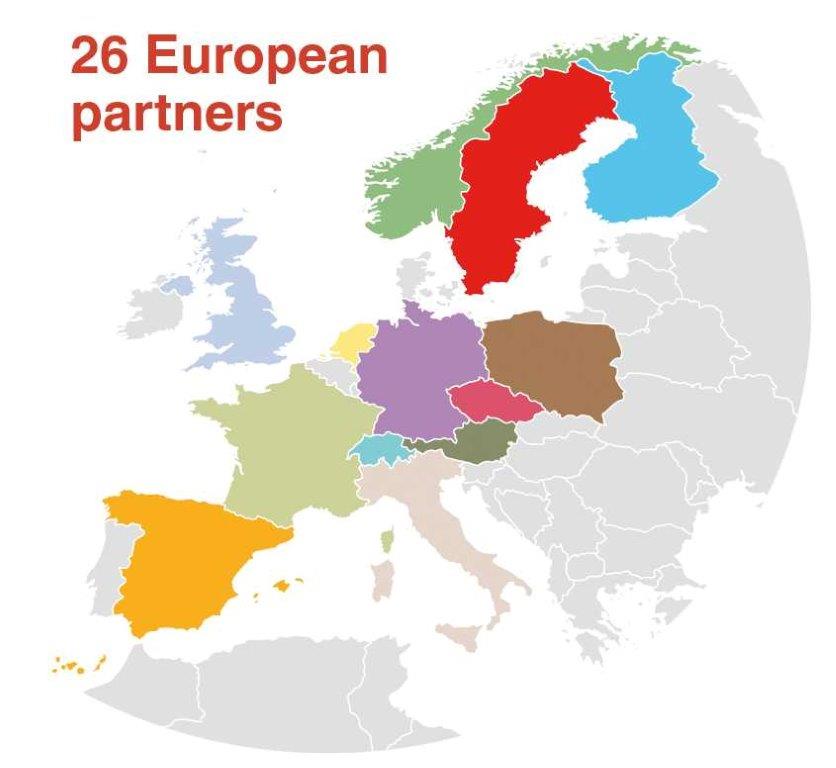 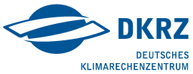 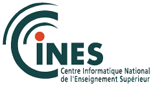 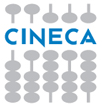 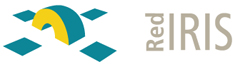 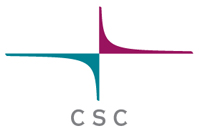 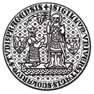 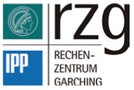 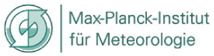 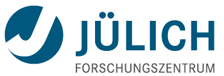 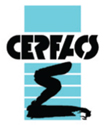 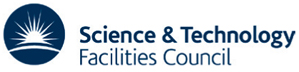 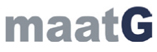 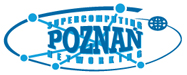 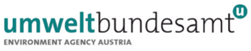 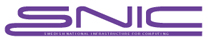 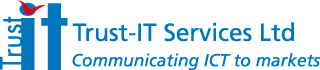 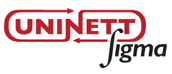 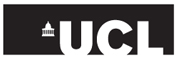 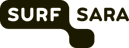 4
Research communities involved
EPOS: European Plate Observatory System
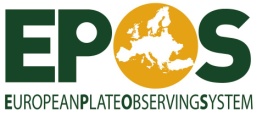 CLARIN: Common Language Resources and Technology Infrastructure
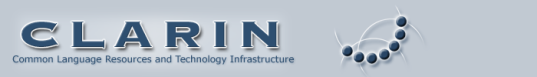 ENES: Service for Climate Modelling in Europe
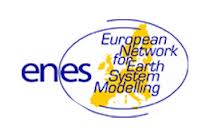 LifeWatch: Biodiversity Data and Observatories
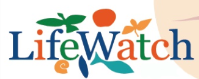 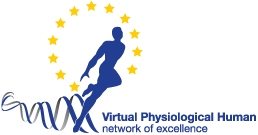 VPH: The Virtual Physiological Human
INCF: International Neuroinformatics Coordinating Facility
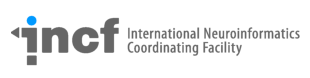 www.eudat.eu
[Speaker Notes: Project partners represent the data scientists in these consortia. EPOS – data and observatories for earthquakes, volcanoes, tectonics – based on sensor data. CLARIN – making language resources and technology usable ENES – simulations of the climate system using HPC Lifewatch – biodiversity research VPH – biomedical modelling and simulation of the human body]
Increasing community involvement + 25 communities
through
Dialogue
User Forums
Open Call for Collaboration
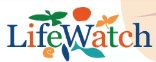 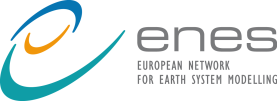 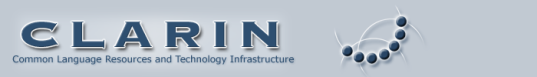 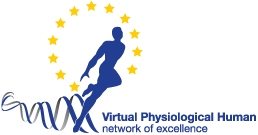 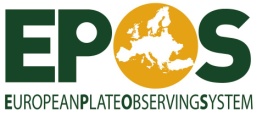 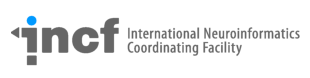 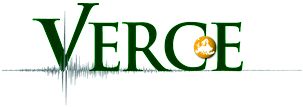 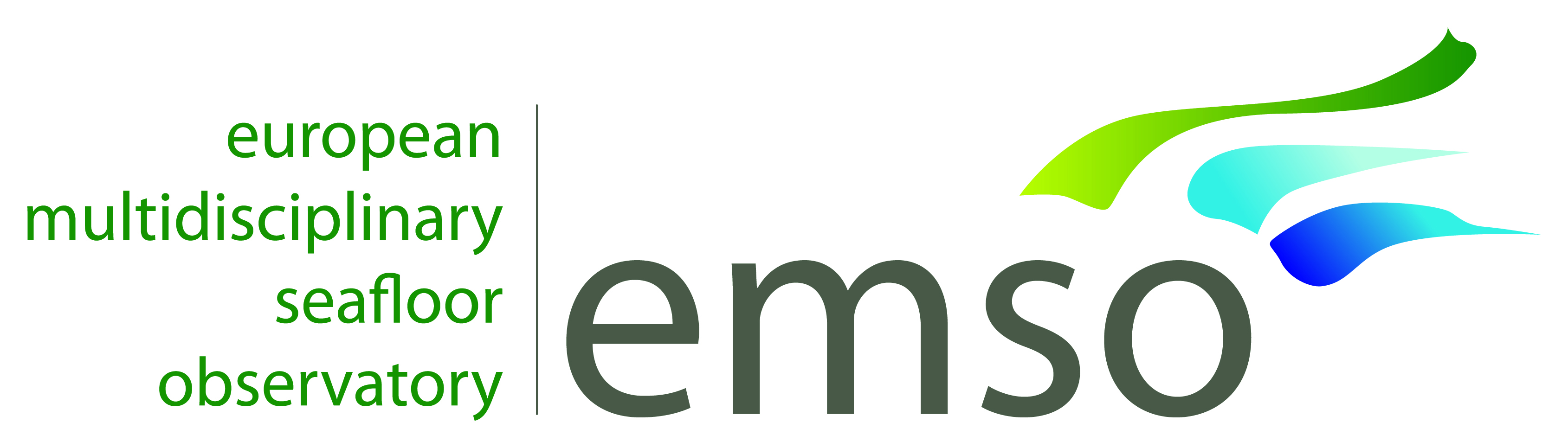 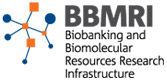 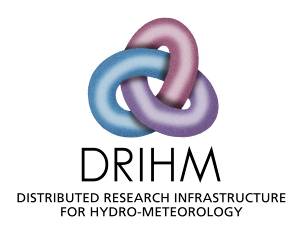 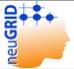 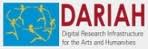 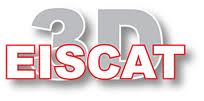 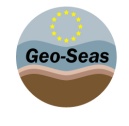 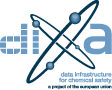 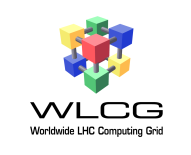 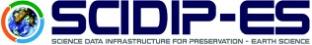 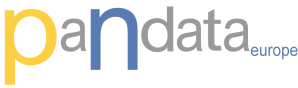 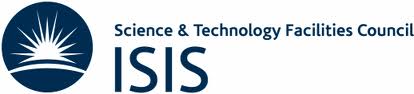 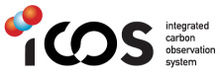 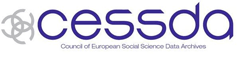 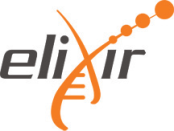 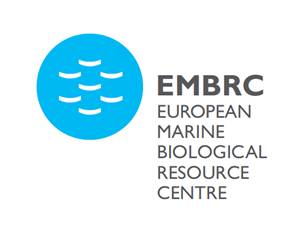 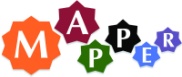 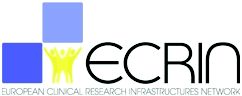 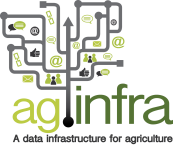 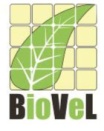 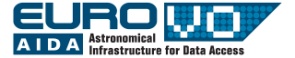 A Network of Trusted Centers
Strong and sustainable generic data centers with existing trusted relationships

Each having specific relationship with research communities

EUDAT is about providing solutions in a federated environment
Generic data
centres
Community 
data sites
Infrastructure Pillars
8
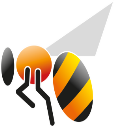 First EUDAT Services
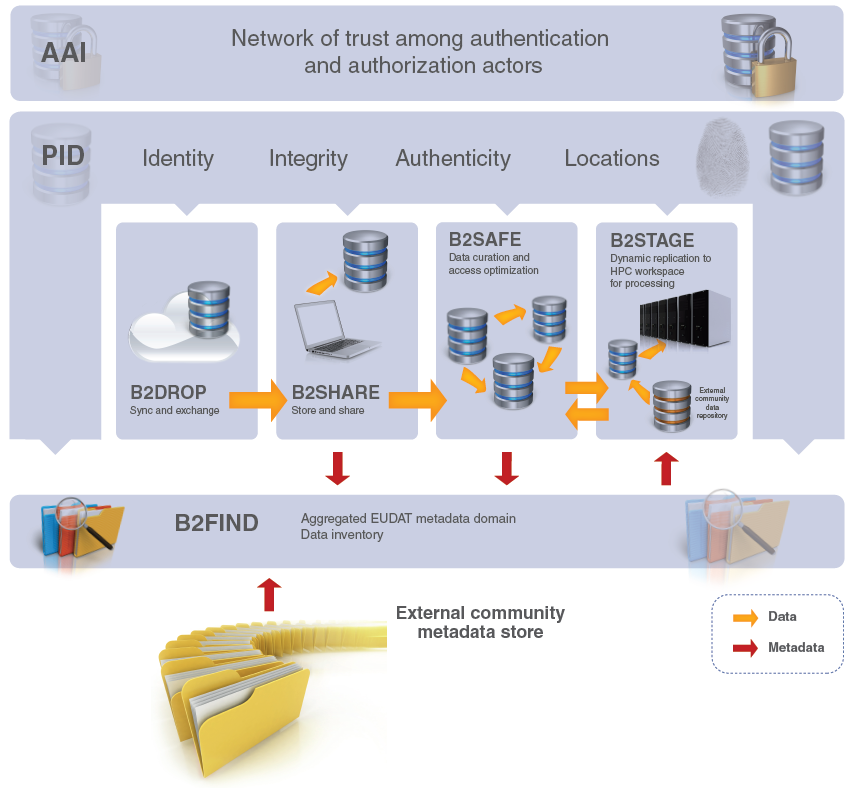 Using versus Joining EUDAT CDI
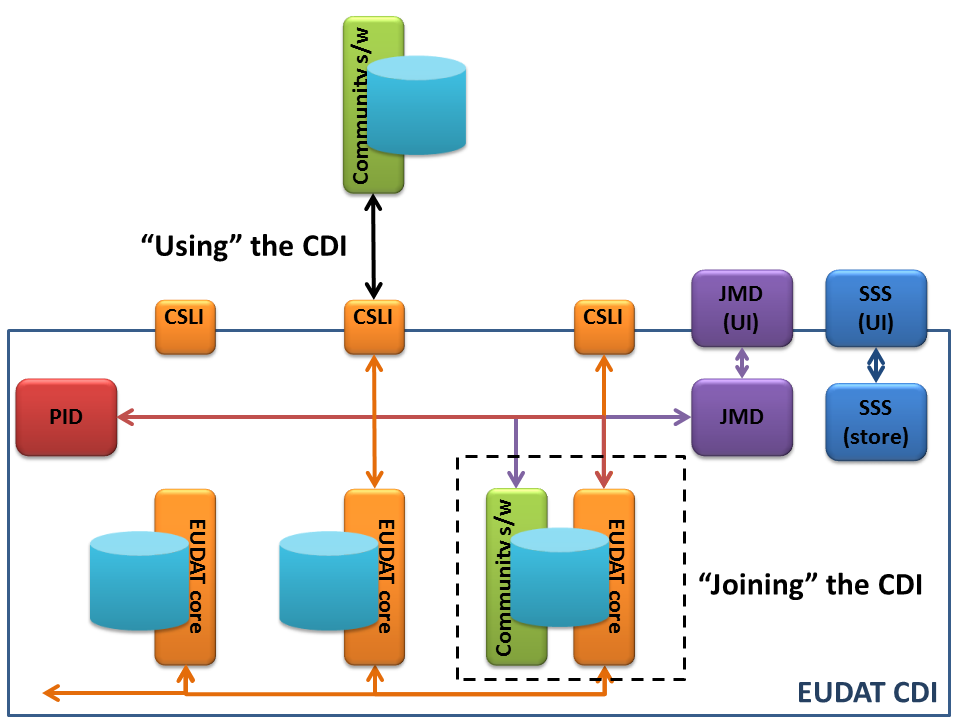 EUDAT User Forium,Prague, 23-24th of April 2014l
10
EUDAT H2020
Proposal accepted by the EC
Preliminary start date is March 1st, 2015
Continue and extend work
On existing services: B2SAFE, B2STAGE, B2FIND, B2SHARE, B2DROP
On new services: workflow integration, workspaces, integration with Big Data analytics
On new policies for Data Curation and Provenance
Further development of the CDI and the integration of the services
Continue collaboration and engagement with Communities
via User Forums, Call for Collaborations and working groups
Joint calls and pilots with PRACE and EGI
11
Contact Us:
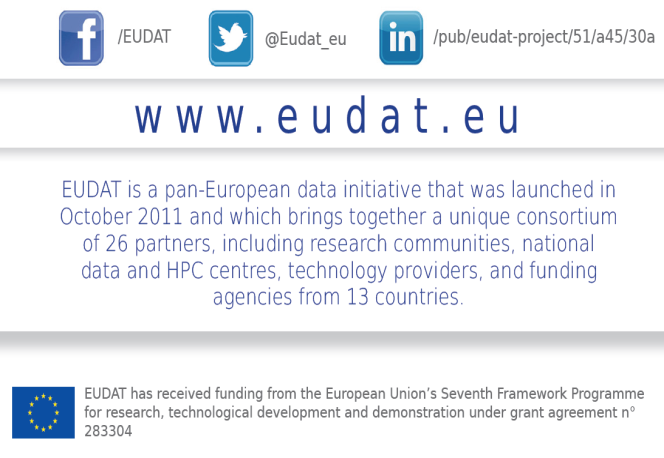